TẬP HUẤN
SỬ DỤNG PHẦN MỀM
HỌC BẠ SỐ
Quận 11, ngày  05 tháng  06  năm 2024
‹#›
I. Ý nghĩa việc triển khai học bạ điện tửII. Các vai trò người dùngIII. Hoàn thiện dữ liệu nhà trườngIV. Hướng dẫn luồng phát hành học bạ điện tử
‹#›
I. Ý nghĩa của việc triển khai học bạ điện tử
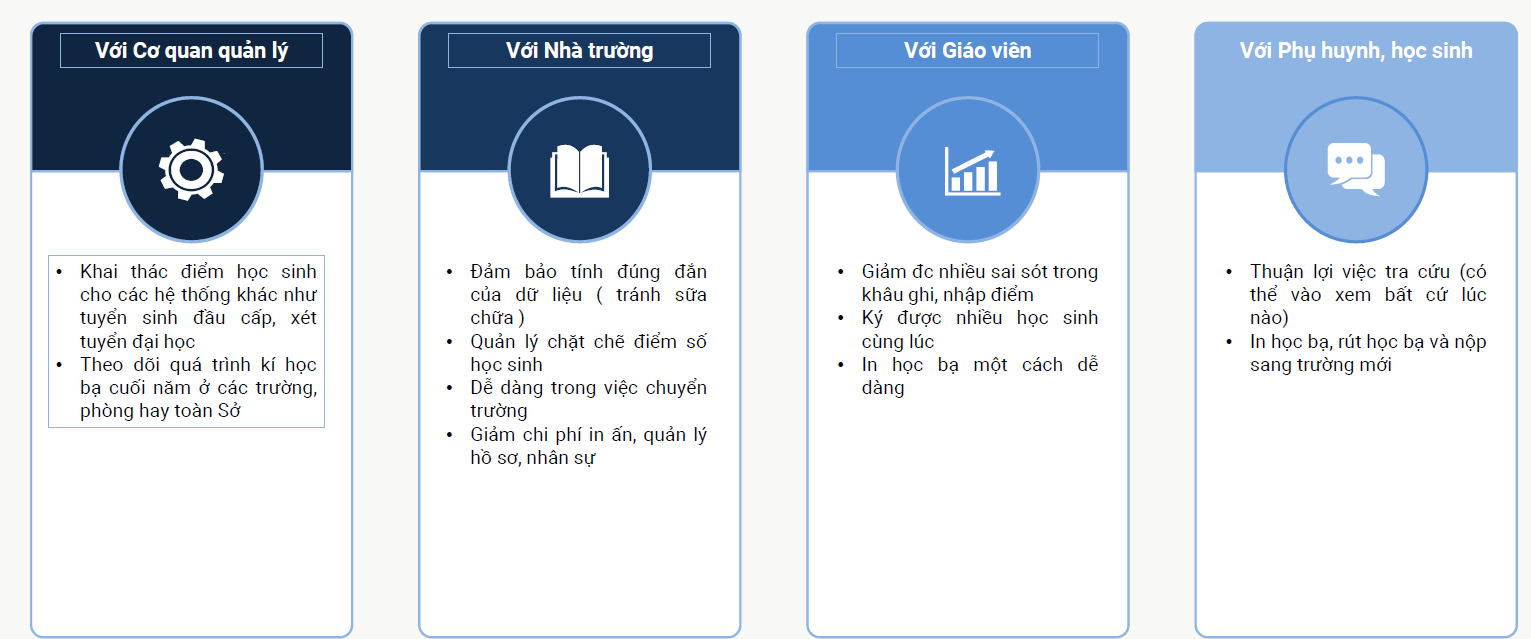 ‹#›
I. Ý nghĩa của việc triển khai học bạ điện tử
Loại chữ ký: CTS + CKS cá nhân (GV +BGH)
File học bạ xml, mỗi học sinh có 1 mã tra cứu học bạ
Sử dung dữ liệu có sẵn tại CSDLN để tạo lập HBS
‹#›
II. Các vai trò người dùng
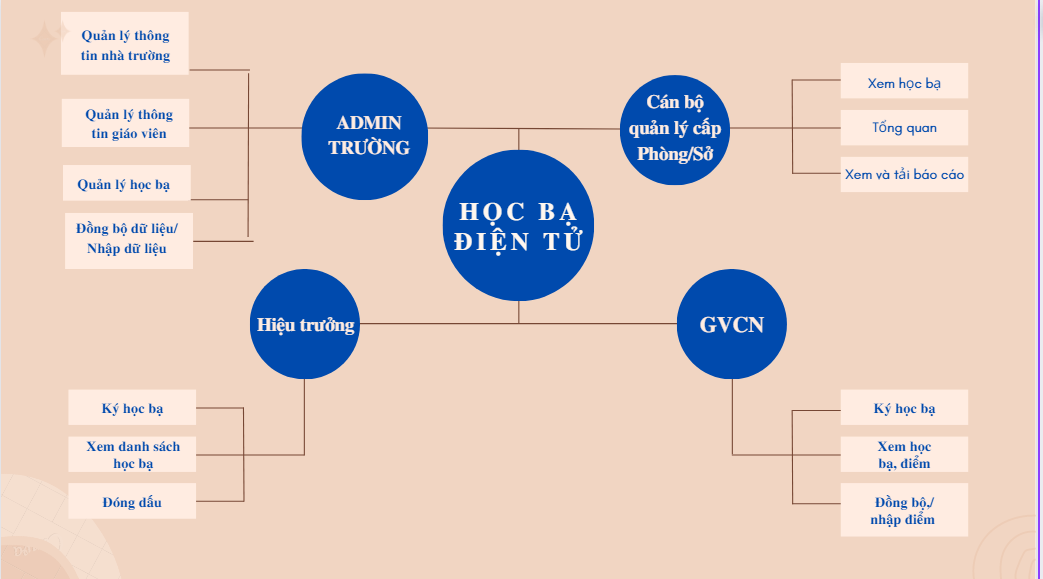 ‹#›
III. Hoàn thiện dữ liệu nhà trường
Bước 1: Khởi tạo dữ liệu gốc từ gồm thông tin: giáo viên, học sinh, lớp học, 
kết quả học tập,... bằng trang quản lý nhà trường
Bước 2: Nộp dữ liệu lên CSDLN cấp Sở
Bước 3: Đồng bộ dữ liệu tại học bạ điện tử
‹#›
IV. Hướng dẫn luồng phát hành học bạ điện tử
Bước 1. Chốt kết quả học tập
Bước 2. GVCN ký kết quả học tập
Bước 3. Hiệu trưởng ký kết quả học tập 
Bước 4. Đóng dấu 
Bước 5. Nộp học bạ lên cơ sở dữ liệu học bạ của Sở
‹#›
Thông tin liên hệ
Ông Trần Huỳnh Tuấn – 
SĐT 0977 637 763 (Phụ trách chung)

Ông Huỳnh Tuấn Kiệt – 
SĐT  08698 08698 (Phụ trách địa bàn)
‹#›